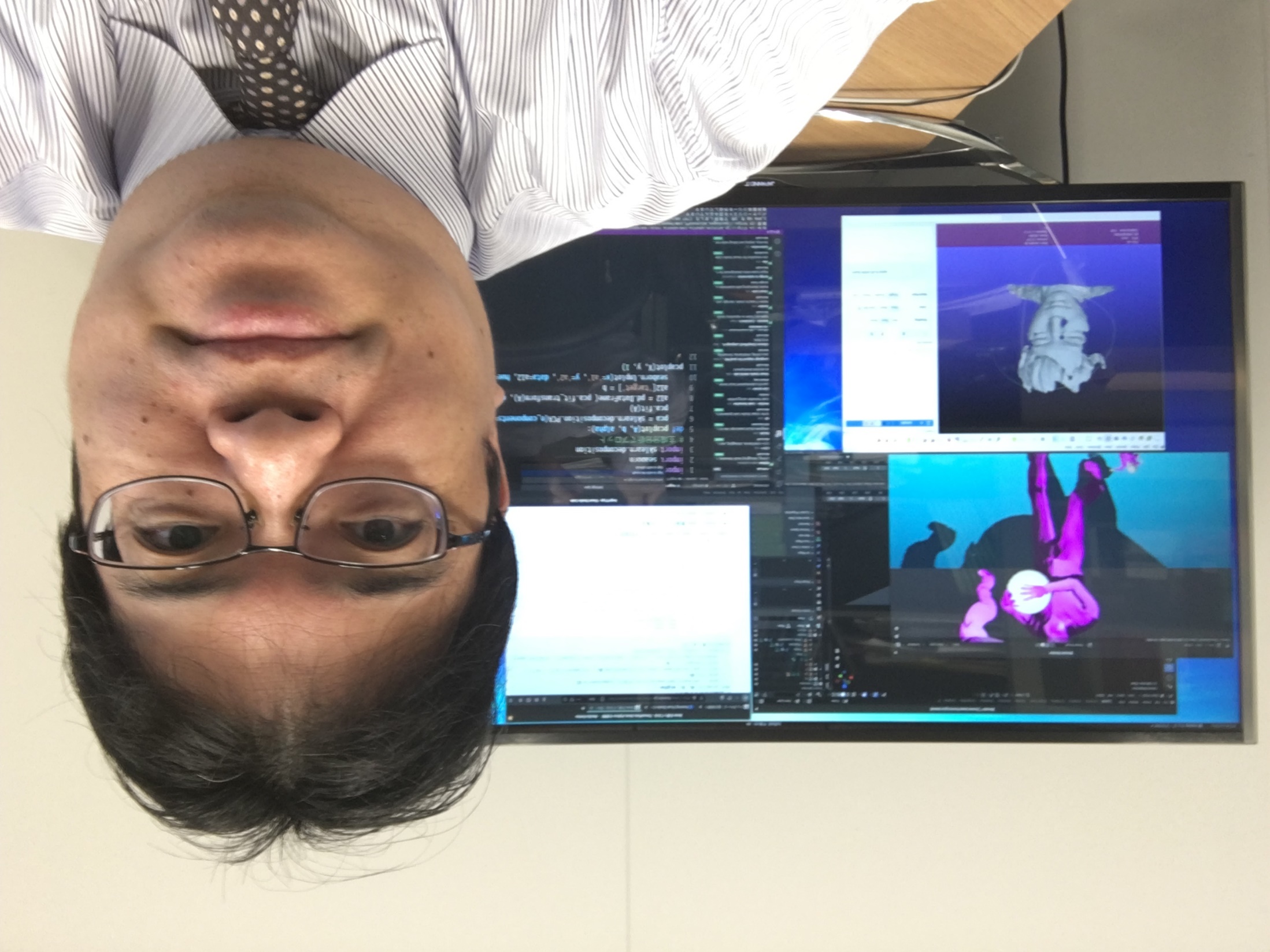 rd-12. CSV ファイルのインポート，エクスポート
データサイエンス演習
（R システムを使用）https://www.kkaneko.jp/de/rd/index.html
金子邦彦
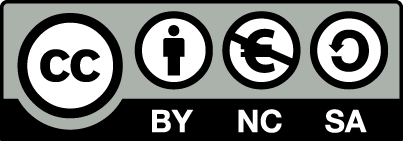 1
12-1 パッケージの追加インストール
2
パッケージの設定
次の手順で，必要なパッケージをインストール
パッケージをインストールするのにインターネット接続が必要
install.packages("dplyr") を実行
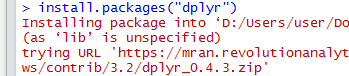 3
12-2 CSV ファイルのインポート，エクスポート
4
Excel などとの連携のイメージ
エクス
ポート
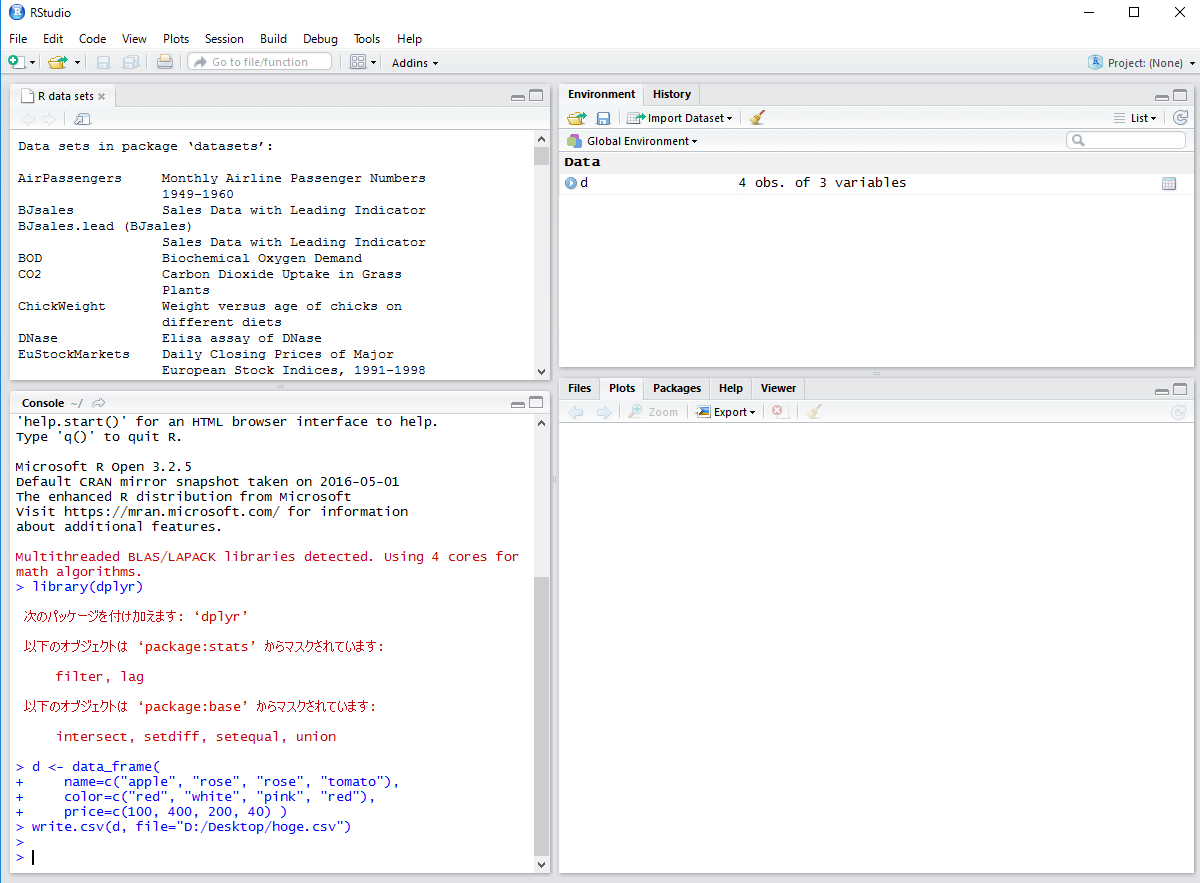 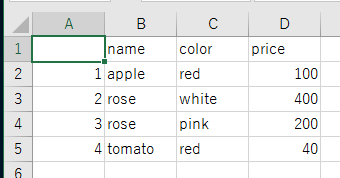 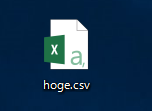 イン
ポート
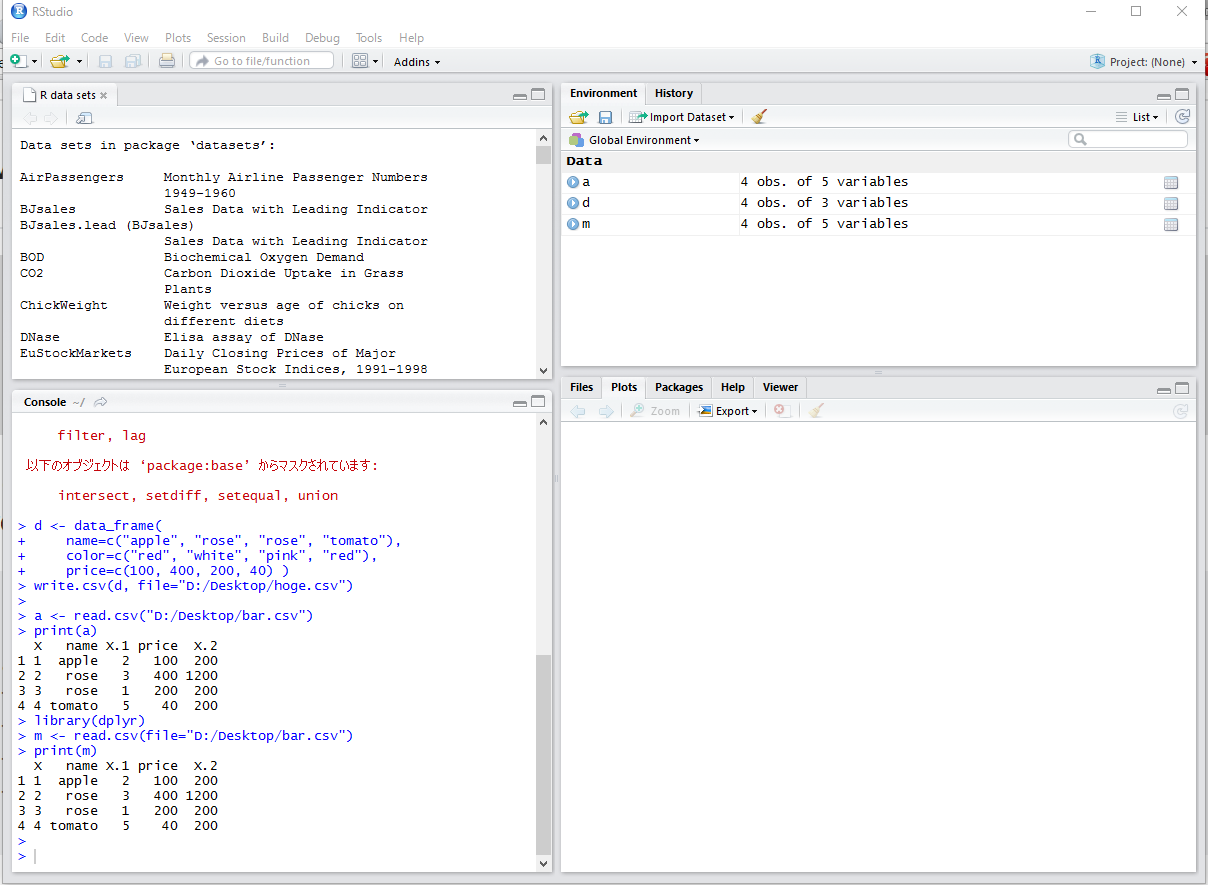 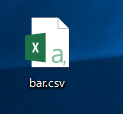 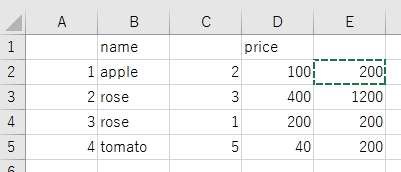 CSV ファイル
R システム
Excel
5
データフレームを CSV ファイルにエクスポート
library(dplyr)
d <- data_frame(
    name=c("apple", "rose", "rose", "tomato"), 
    color=c("red", "white", "pink", "red"), 
    price=c(100, 400, 200, 40) )
write.csv(d, file="C:/hoge/hoge.csv")
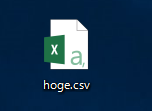 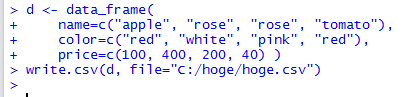 ※ 「C:/hoge」は作業用のディレクトリ．
前もって作成しておくこと．
6
CSV ファイルをエクセルで開いてみる
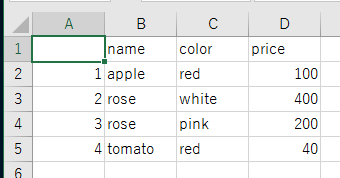 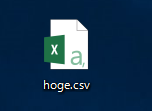 7
CSV ファイルを作成してみる
① Excel で次のように作成
② セル E2 に式「=C2 * D2」
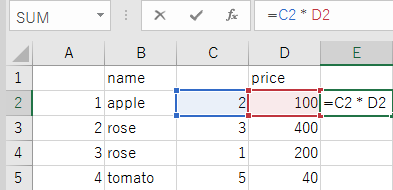 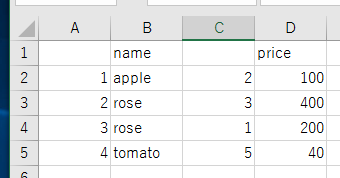 ④ 「名前を付けて保存」で
bar のような名前で CSV 形式で保存
③ セル E2 を、E3 から E6 にコピー
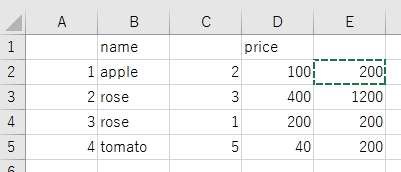 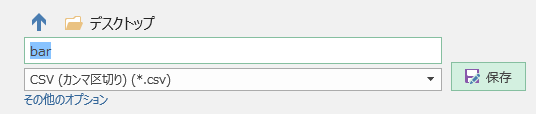 8
データフレームに CSV ファイルからインポート
library(dplyr)
m <- read.csv(file="C:/hoge/bar.csv")
print(m)
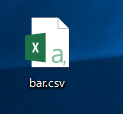 値が読み込まれる（CSVファイルには値で記録されている）
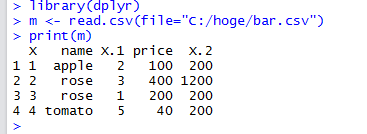 9